AARC what’s next?
Authentication and Authorisation for Research and Collaboration
Licia Florio
AARC Project Coordinator
Presenter affiliation
AARC All Hands Meeting
21-23 Nov 2017, Amsterdam
Relevant Trust and Identity activities
Bridging FIM & eScience
FIM4R/IGTF
eScience
AARC
Other IDs
REFEDS
Fed Ops
EOSC
eGov, GAFA
Trust Infras/ eduGAIN
2
After 2019….
???
EOSC-H starts
EOSC pilot continues
Dec 2018
2019
2020
Apr AARC project ends
3
Thoughts
Answers
Questions
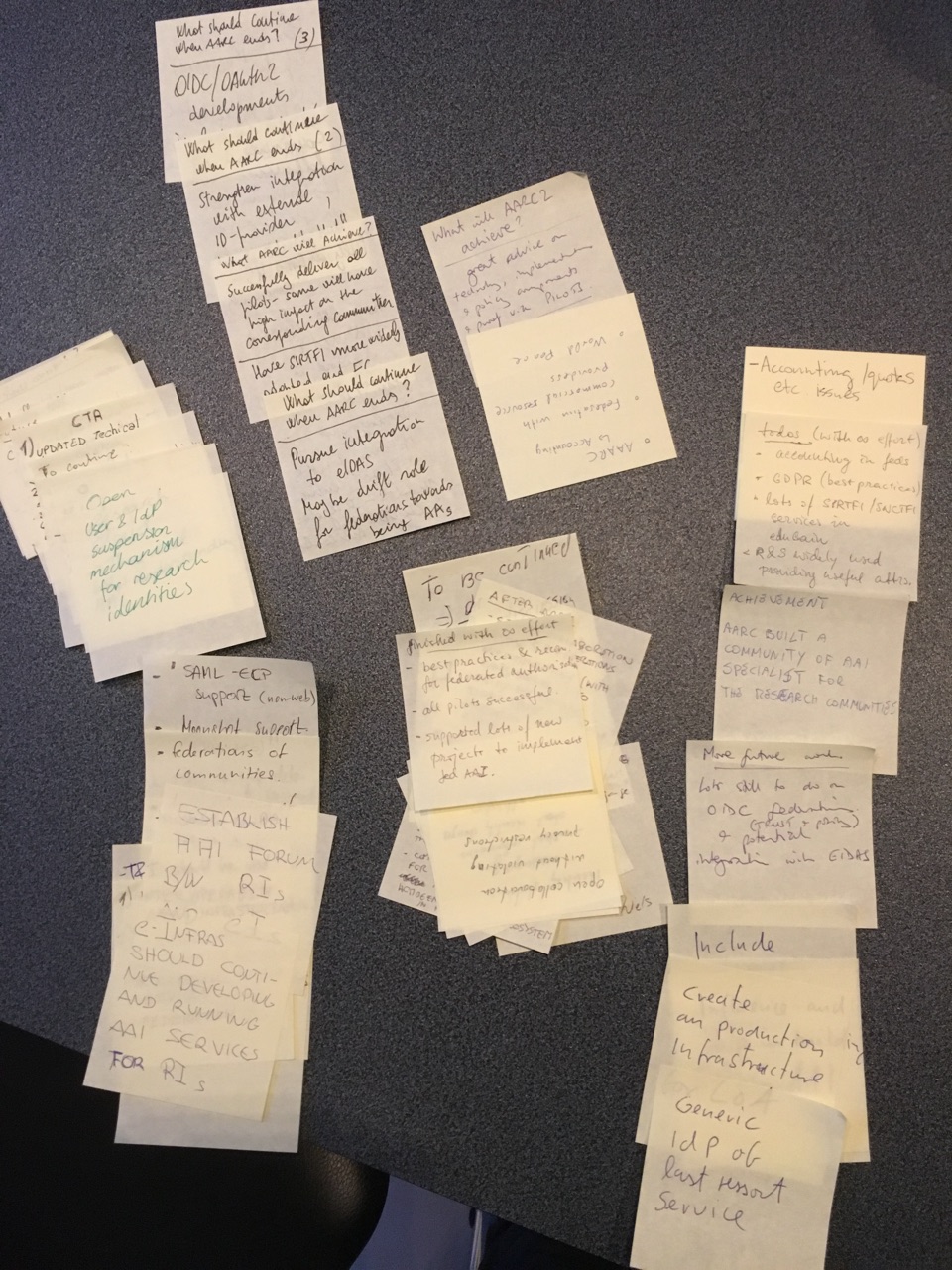 What do you expect AARC will achieve?
What should continue when AARC ends?
4
Licia.Florio@geant.org